RZSS Animal Bingo 
Images and information for calling bingo
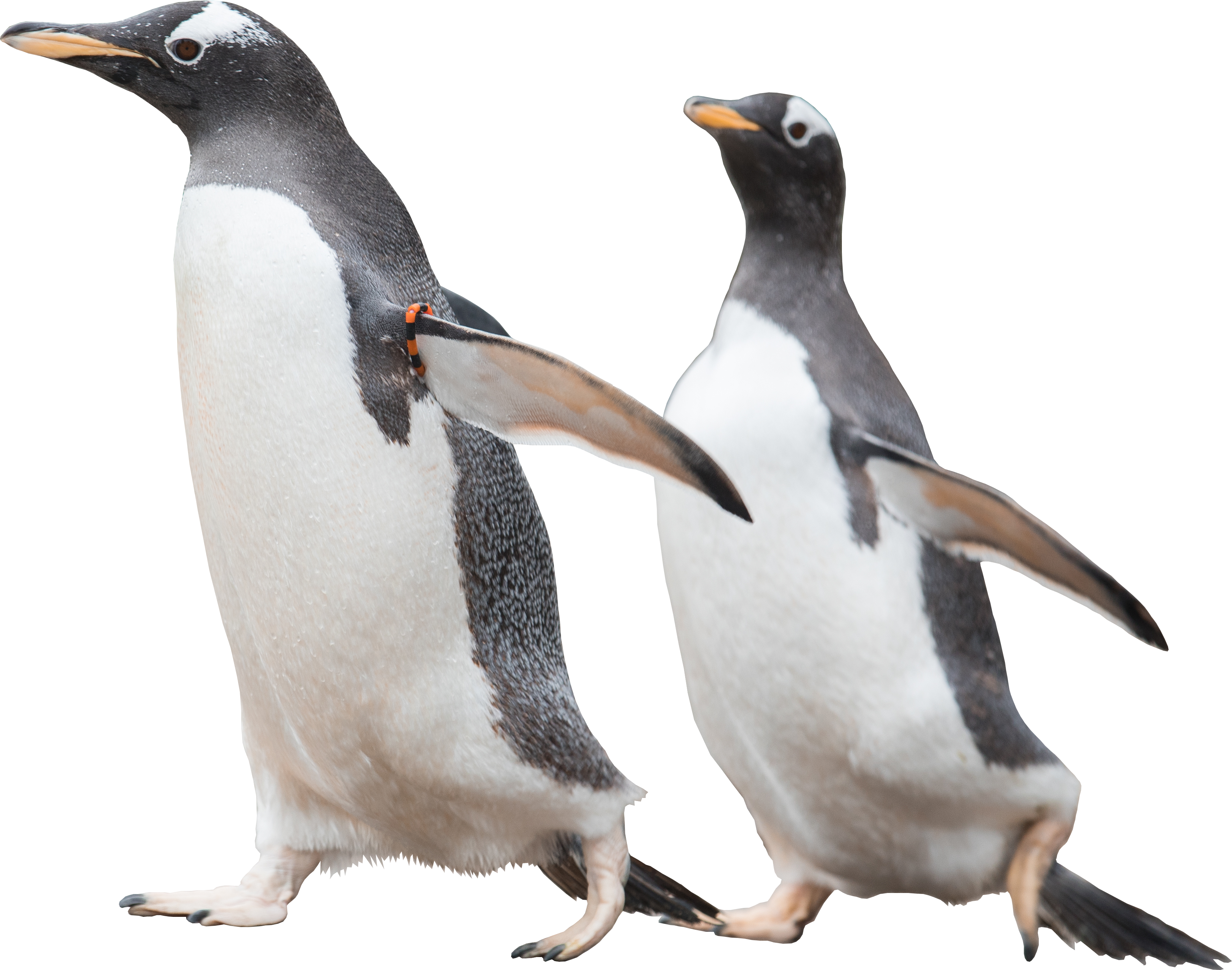 In collaboration with:
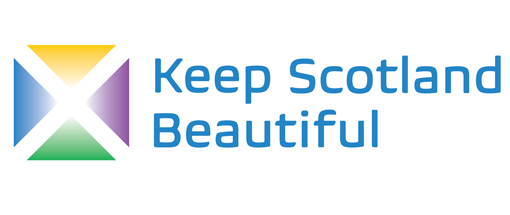 [Speaker Notes: Main title slide

To be used at the beginning of the presentation, and can be used as a header to break up sections if needed.

Feel free to swap the penguins for another animal or remove entirely! (animals can be found on slide X)]
Notes for Educators – RZSS Animal Bingo activity
The following activity has been designed as a learning opportunity with the purpose of widening pupils’ knowledge and vocabulary around biodiversity and animals.

Invite pupils to look for facts for each of the animals, plants and habitats covered in the game, adding these facts to the slides below. This can be done individually or in groups, but all facts must feed into the same file. Once completed, you can play de game with the cards provided, using the slides to call each time. We encourage you to call the facts before sharing the name and image each time, to reinforce the learning

Examples of facts that you could encourage your pupils to look for can include: where in the world they live, their habitat, their conservation status, colour of fur/skin, size, diet, where it is on the food chain, and any interesting facts or stories, past or present, related to the animal. Pupils can use the RZSS website to find some of these facts.

CfE Experiences and Outcomes supported 

I can identify and classify examples of living things, past and present, to help me appreciate their diversity. I can relate physical and behavioural characteristics to their survival or extinction. SCN 2-01a

I can explore examples of food chains and show an appreciation of how animals and plants depend on each other for food. SCN 1-02a

SDGs that could be supported by the activity
SDG 13 Climate Action (by discussing for example how these animals are being affected by climate change and what is the role that zoos around the world are playing to promote conservation.)
SDG 15 Life on Land
In collaboration with:
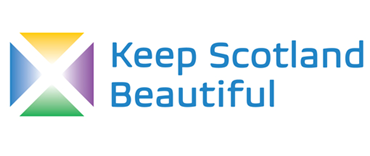 RZSS Animals Bingo
Discover!
Here you will find all the animals included in the RZSS Animal Bingo game, but they are all missing something! 
In order to play the game and call for each animal, your class will first needs to look for information about each of the animals and add it to each slide. Once you have lots of interesting facts, the bingo caller will be able to read the facts first before showing the photo and name of the animal, to see if players can guess which animal it is, and if they have it in their card.
Get amazed!
Learn!
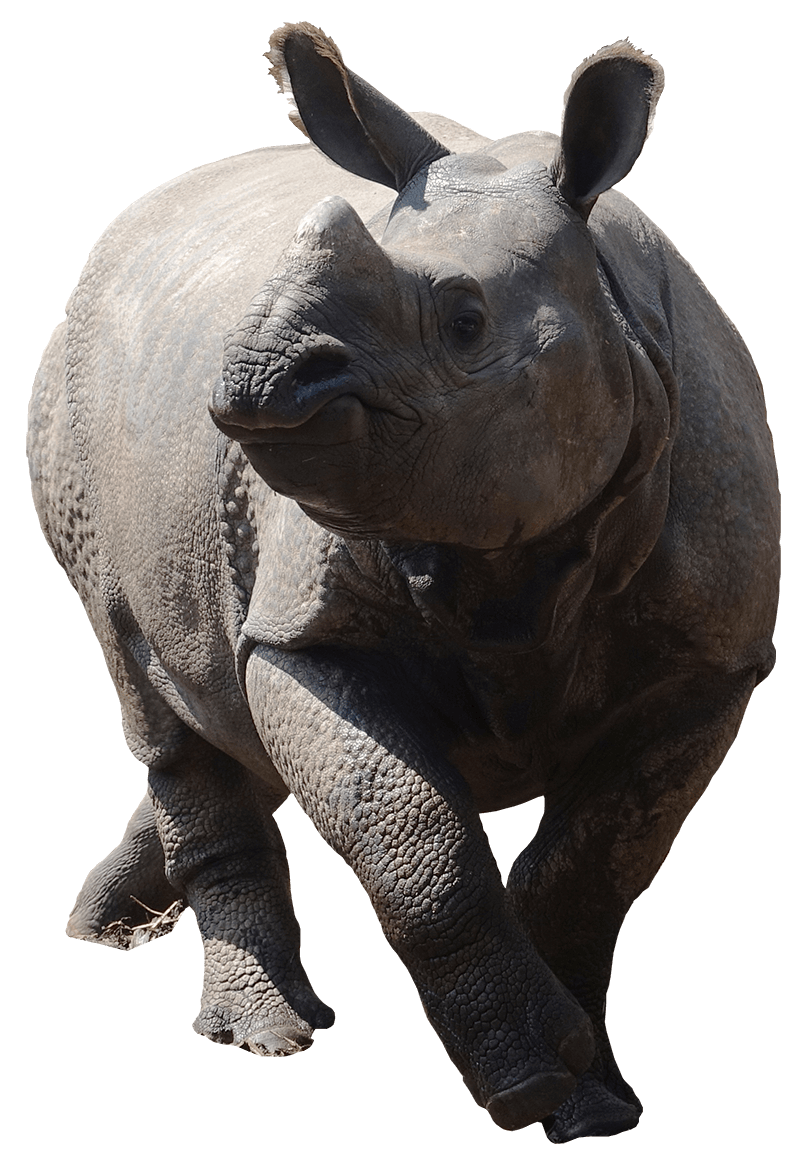 Animals are so interesting!
In collaboration with:
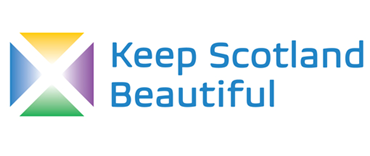 [Speaker Notes: Bubbles

Extra information or keywords can be added in bubbles.
The text in these bubbles should be in the New Beginnings font if you have it, otherwise Calibri.

You can copy and paste these bubbles, or just draw your own circles and add text!]
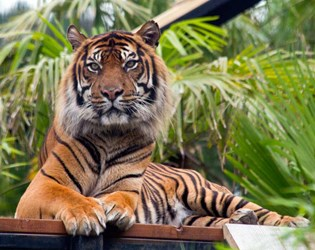 Tiger 
Facts
In collaboration with:
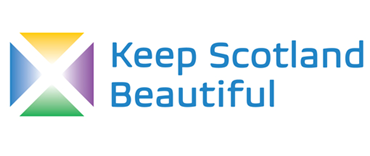 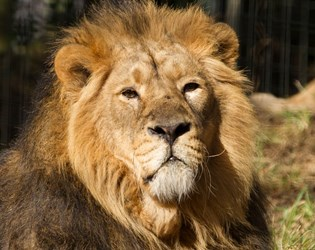 Lion 
Facts
In collaboration with:
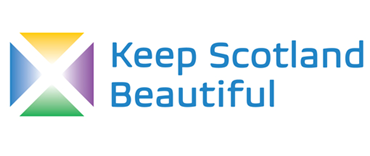 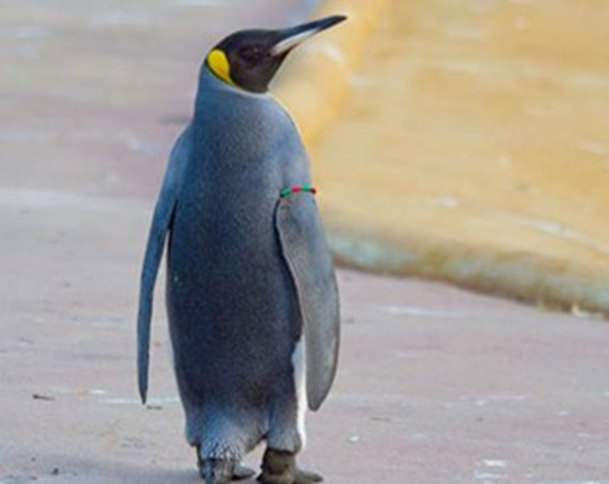 Penguin 
Facts
In collaboration with:
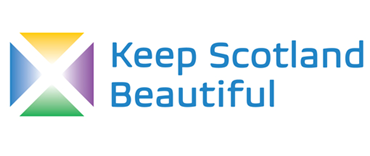 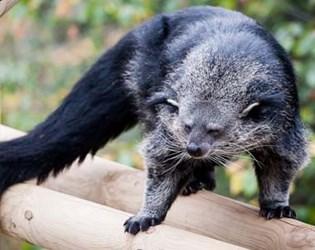 Binturong 
Facts
In collaboration with:
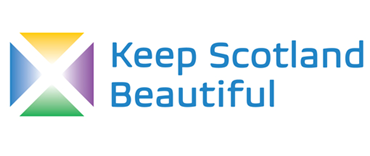 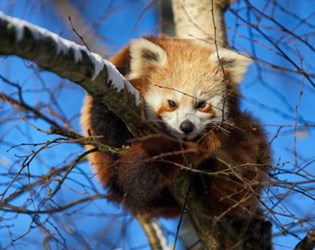 Red panda 
Facts
In collaboration with:
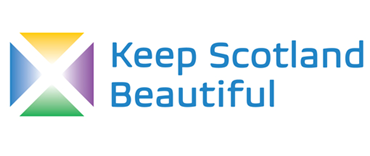 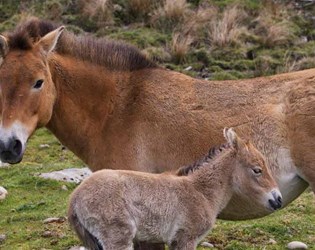 Wild horse 
Facts
In collaboration with:
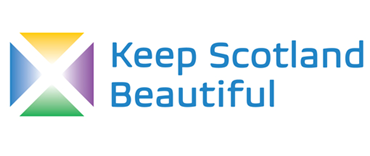 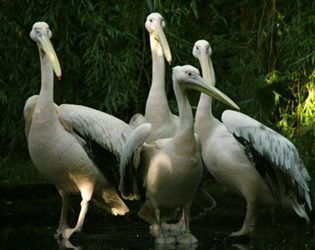 White pelicans 
Facts
In collaboration with:
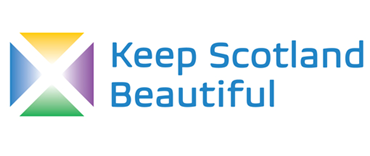 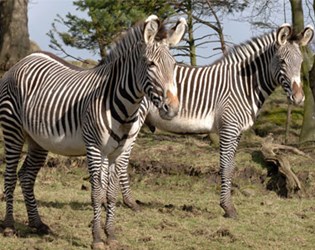 Grevy’s zebra 
Facts
In collaboration with:
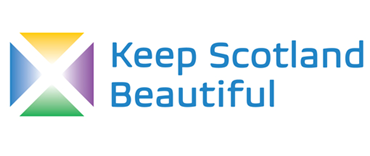 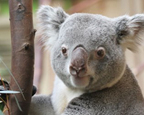 Koala 
Facts
In collaboration with:
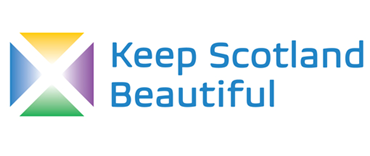 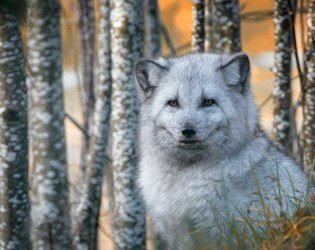 Artic fox Facts
In collaboration with:
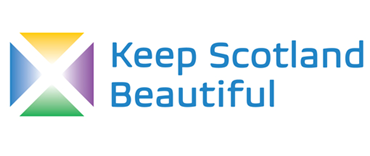 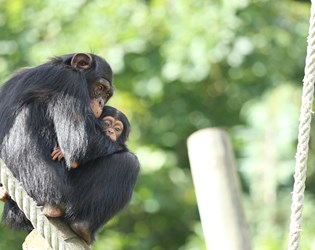 Chimpanzee Facts
In collaboration with:
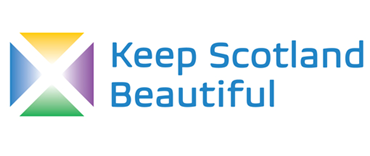 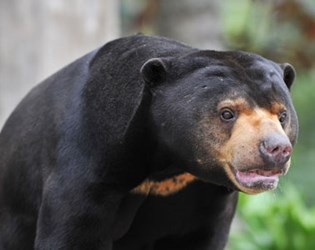 Sun bear Facts
In collaboration with:
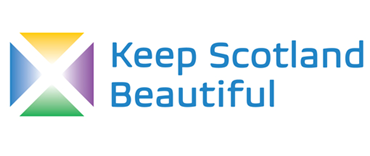 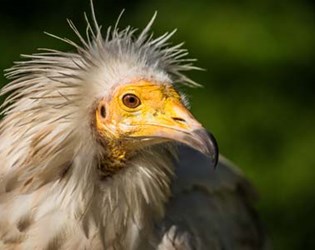 Egyptian vulture Facts
In collaboration with:
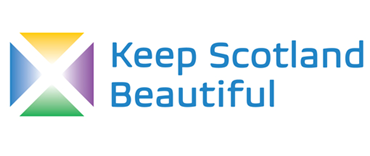 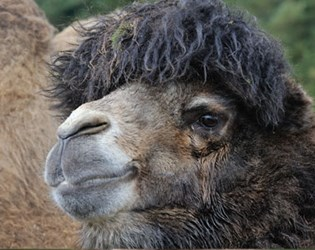 Bactrian camel Facts
In collaboration with:
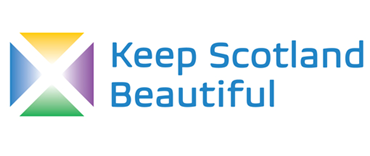 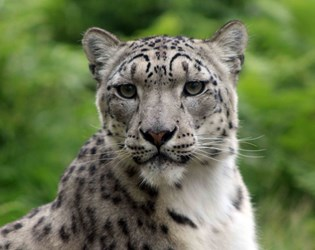 Snow leopard Facts
In collaboration with:
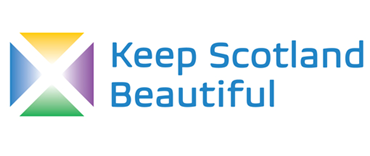 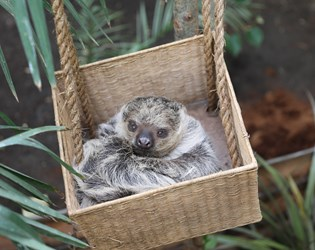 2-toed sloth Facts
In collaboration with:
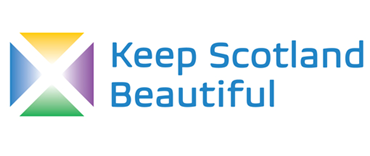 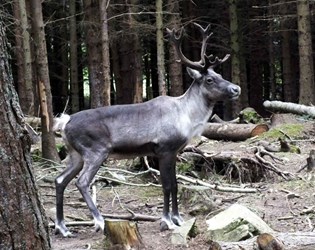 Reindeer Facts
In collaboration with:
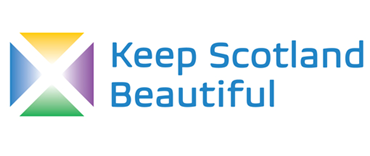 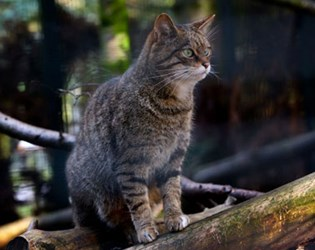 Wildcat Facts
In collaboration with:
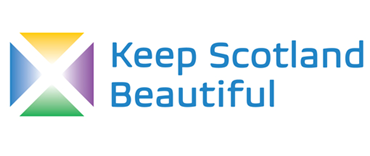 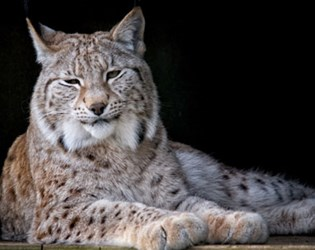 Lynx 
Facts
In collaboration with:
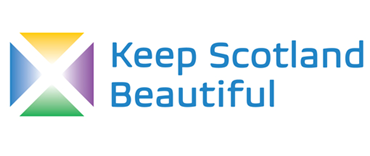 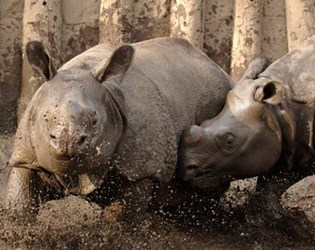 Greater one-horn rhino Facts
In collaboration with:
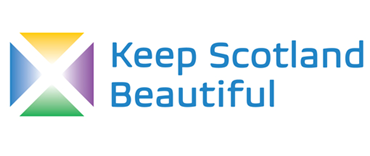 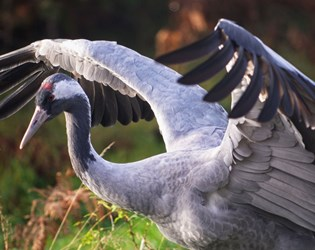 Crane 
Facts
In collaboration with:
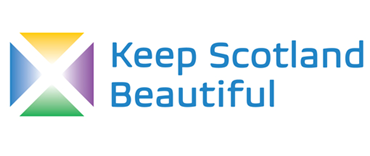 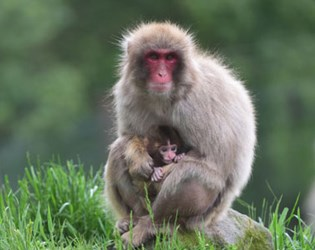 Japanese macaque Facts
In collaboration with:
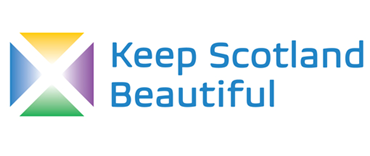 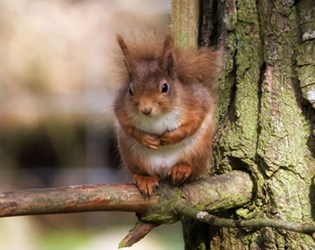 Red squirrel Facts
In collaboration with:
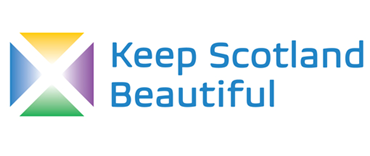 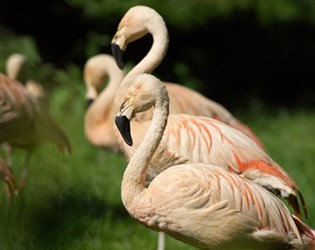 Chilian flamingo Facts
In collaboration with:
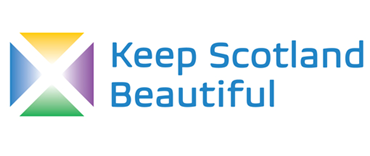 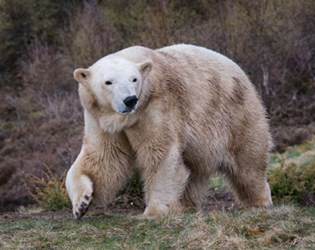 Polar bear Facts
In collaboration with:
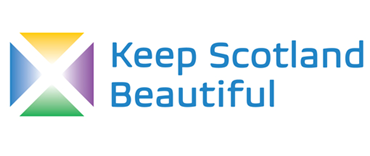 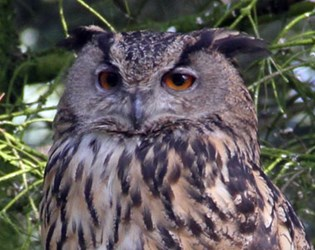 Eagle owl Facts
In collaboration with:
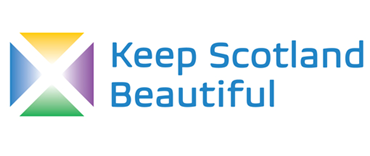 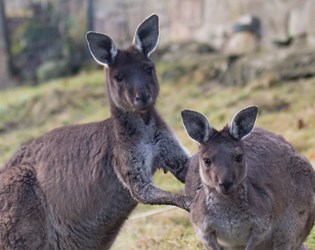 Grey kangaroo Facts
In collaboration with:
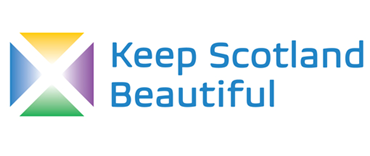 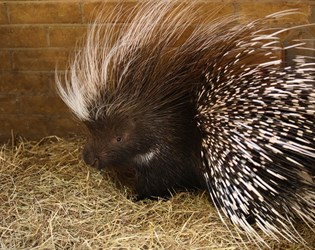 Cape porcupine Facts
In collaboration with:
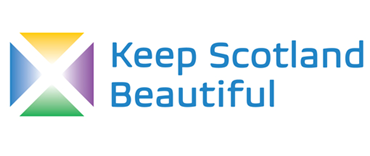 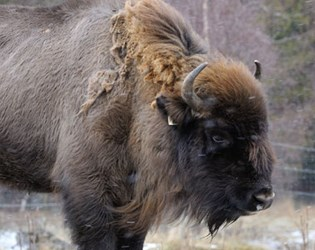 Bison 
Facts
In collaboration with:
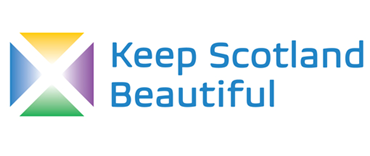 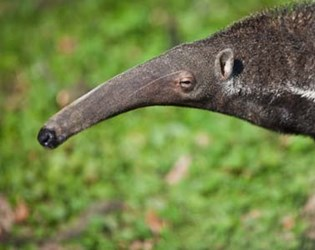 Giant anteater
Facts
In collaboration with:
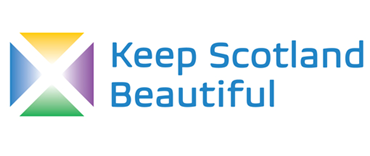 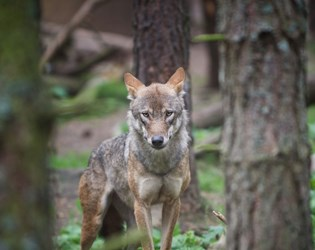 Wolf
Facts
In collaboration with:
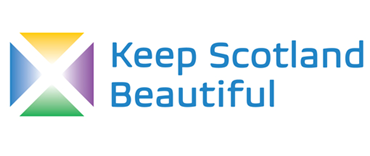 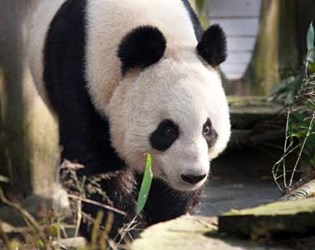 Giant panda
Facts
In collaboration with:
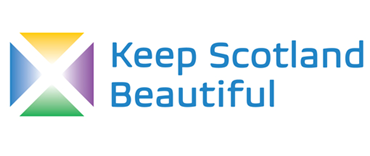 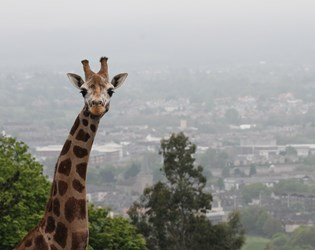 Nubian giraffes 
Facts
In collaboration with:
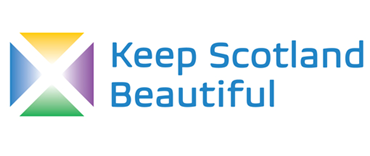 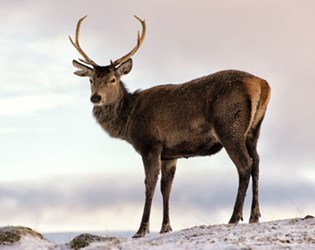 Red deer
Facts
In collaboration with:
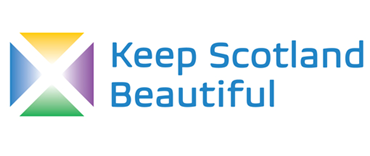 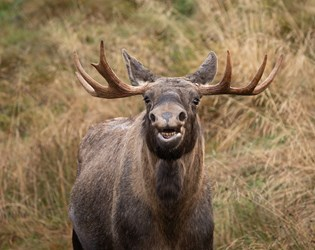 Elk
Facts
In collaboration with:
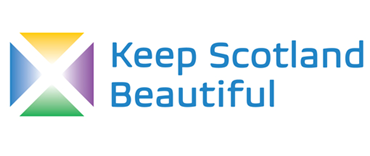